Oko
spojná optická soustava
komorová tekutina
oční čočka
sklivec

obraz
skutečný
převrácený
zmenšený
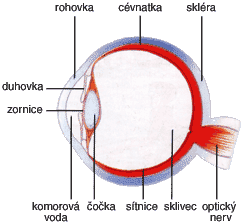 Akomodace oka (změna tvaru čočky)
Zdravé oko pozoruje ostře předměty mezi tzv.
blízkým bodem (10 cm)
vzdáleným bodem, 
kdy obraz vzniká na sítnici oka.
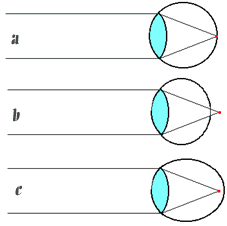 Krátkozrakost
dobře vidí nablízko, špatně do dálky
vada oka, kdy obraz vzniká před sítnicí oka
korekce rozptylkou
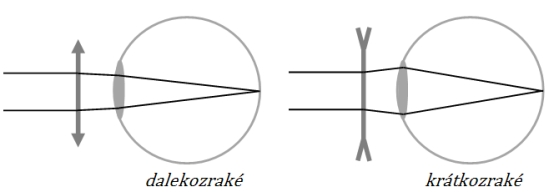 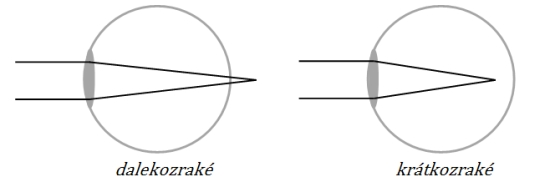 Dalekozrakost
dobře vidí do dálky, špatně nablízko
vada oka, kdy obraz vzniká za sítnicí oka
korekce spojkou
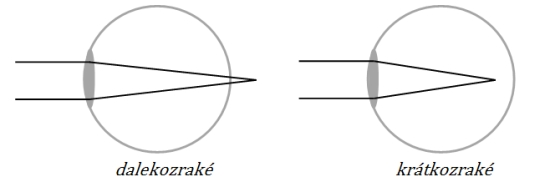 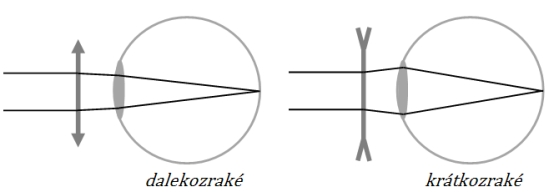 Zorný úhel - ω
úhel, pod kterým oko pozoruje předmět
zdravé oko – 1´ (minuta)
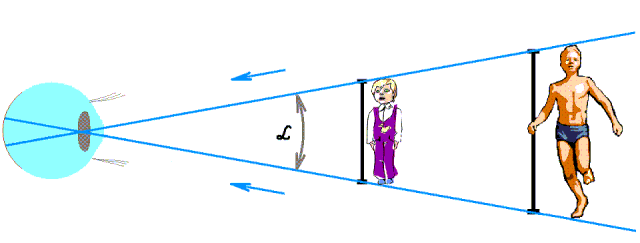 ω
Konvenční zraková vzdálenost
vzdálenost předmětu, při které se nejméně oko unavuje
asi 25 cm u zdravého oka
Ochrana zraku
vhodné osvětlení
správná vzdálenost (asi 35 cm od očí)
brýle